City of ukraine
Lutsk
Lutsk is a city located by the Styr River in northwestern Ukraine.
Prospect of Freedom - is one of the most beautiful and longest central avenues of Lutsk
Lutsk High Castle it is the most prominent landmark of Lutsk.
Catholic Cathedral of Saints Peter and Paul  Church
This beautiful building in neo-Gothic style towers in the center of Lutsk…
Pharmacy Museum
The oldest chemist’s shop (pharmacy) in Lutsk, which is situated on the former Market Square in the Old City, has been functioning since the 19th century.
Bell museum
The Bell Museum in Lutsk Castle is the only one of its kind in Ukraine.
The Art Museum
The Art Museum presents masterpieces of the Ukrainian and foreign art.
Lesya Ukrainka Museum
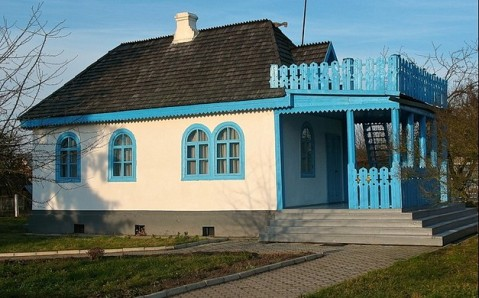 Museum of Lesya Ukrainka introduces a biography of the famous writer and Volyn origins of her talent